Monash Health Fellowship Practice Exam 2022.01
Questions 26
A/prof Pourya Pouryahya   MD, FACEM, GC ClinEpi, CCPU, M Trauma, MPH

  Emergency Medicine Consultant, Monash Health, Casey Hospital
  Director of Emergency medicine research (DEMR), Casey hospital, Monash Health
 Associate professor, school of medicine, Monash university
Repetitive but Important to remember :
YOU ARE A CONSULTANT NOW   Think as a CONSULATNT
ANSWER as a CONSULATNT           Big picture first then add details (knowledge)

Be precise  Description/anatomical locations /significance and practice changing/System issues etc
Write something that doesn’t need explanation and NO ONE can argue

Spend 15-20 seconds scanning and understand the question first

READ the question and ANSWER the question
Stem
During morning hand over, you are taking over the care of a 63 year old male with a past history of untreated hypertension who presented to your non-tertiary Emergency Department overnight with central chest pain radiating to his left arm.
His vital signs on arrival:

BP         175/100    mmHg
RR         22            bpm
O2 sat    95%        RA
Temp     36.2 C
Summary
During morning hand over, you are taking over care of a 63 year old male with a past history of untreated hypertension who presented  to your non-tertiary Emergency Department overnight with central chest pain radiating to his left arm. 
His vital signs on arrival:

BP         175/100    mmHg
RR         22            bpm
O2 sat    95%        RA
Temp     36.2 C
Not uncommon
Non ischemic causes ?!
transfer ?!?!
Why is this question asked?
Difficult ?

Important ?

Sense?
      
What are the major issues?
Not uncommon
Non ischemic causes ?!
transfer ?!?!
Why is this question asked?
Knowledge 
Important
You HAVE TO know what you have to know and one step further

READ THE QUESTION CAREFULLY
State two (2) abnormal findings in his ECG
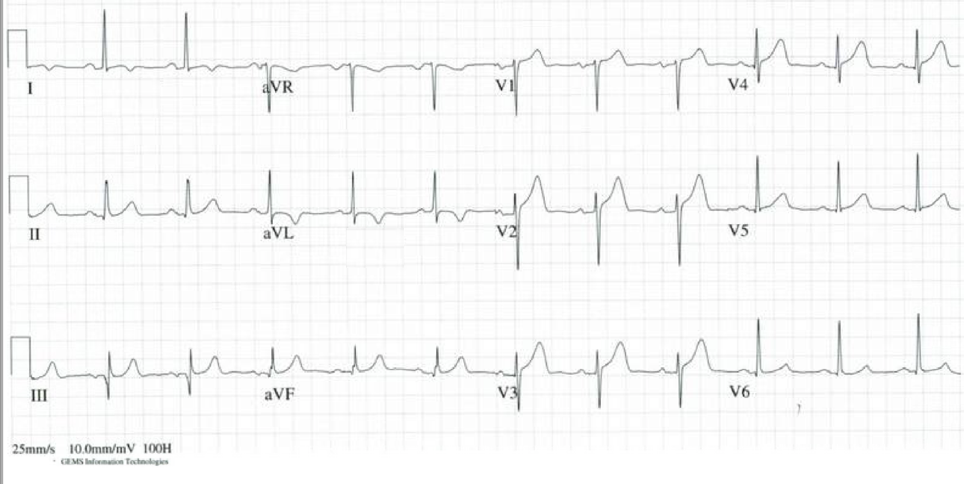 State two (2) abnormal findings in his ECG
q3
TWI I and aVL
St-T changes anteroseptal
 
   Overall non specific changes

BUT
Be as specific when stating abnormal findings :
Amplitude and characteristics of STE, STD
Depth of q wave
As a result of his elevated troponin, the patient was referred to cardiology overnight and accepted for transfer to the CCU of the nearby tertiary hospital. 
In the interim he has received anti platelets as well as Enoxaparin. 
During the morning hand over, the emergency alarm is activated by the bedside nurse and the patient is found to be unresponsive without any cardiac output.
Arrest (PEA)
3 management changing utilities of POCUS in this case
Interpretation 
       Think Categorically
ISSUES with ACLS #1
Cardiac output by palpating for a peripheral or central pulse

It is insensitive: 
	Low blood pressure 
	Body habitus 
	Providers finger tips (not sensitive enough)
	Presence of gloves (sensation more dulled)

It isn’t specific: 
	Providers own digital pulse (pressing hard)

Inter-rater reliability of pulses is poor 
	Different quality of sensation in our fingertips

Tibballs and Russell : Rescuer pulse palpation was only 78% accurate (Tibballs 2008) 
Providers had a difficult time rapidly (< 5 sec) locating the carotid pulse (Ochoa 1998)
A patient that was initially thought to be a PEA arrestNarrow complex rhythm on the monitor but no palpable blood pressure as assessed by one doctor and one nurse
ISSUES with ACLS #2
ACLS stresses the “Hs + Ts” as a random array of possible PEA causes 





does not provide 
a framework for 
management
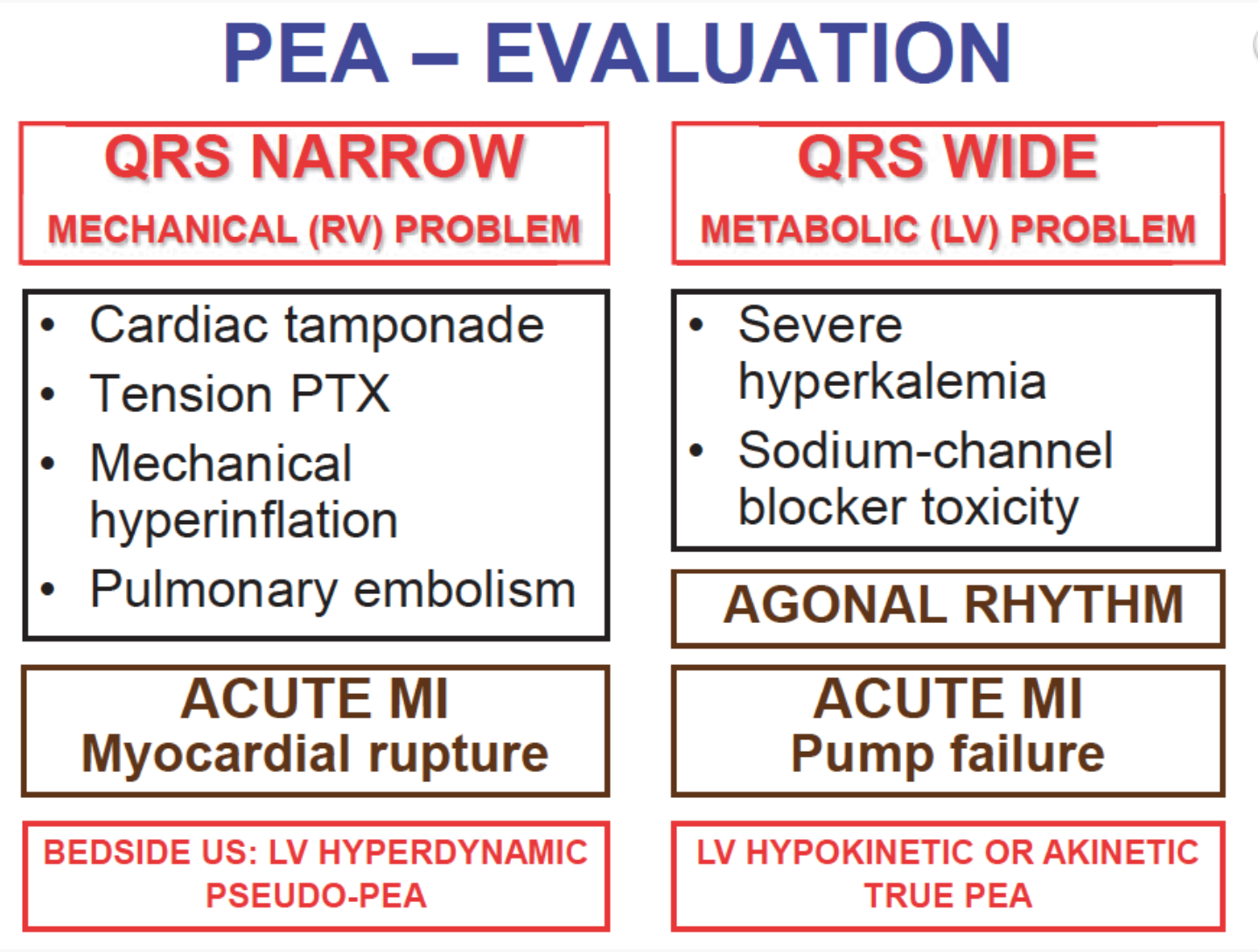 PEA
Pulseless Rhythm Echo Motion
PREM

Pseudo-PEA
SHOCK
Pulseless Rhythm Echo standstill
PRES

True PEA
ASYSTOLE
5Hs / 5Ts
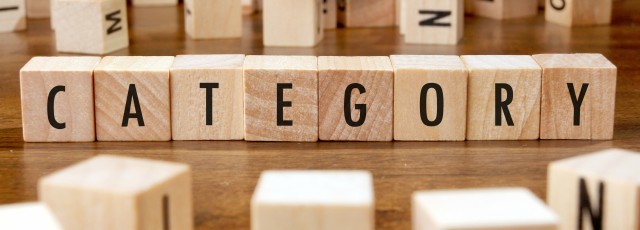 Tamponade (POCUS)
Tension Pneumothorax (POCUS)
Thrombosis – cardiac (Cardiogenic shock) (POCUS)
Thromboembolism (PE)  (POCUS)
Toxin – ECG

Hypovolaemia (POCUS)
Hyperkalaemia/Hypokalaemia – ECG and path
H+ (metabolic acidosis) – path
Hypoxia
Hypothermia / Hyperthermia
3 management changing utilities of POCUS in this case
Cardiac activity / Type of arrest
Efficacy of chest compression / CPRDiagnostic tool / Reversible causes (Hs/Ts)
Prognosis
Pseudo PEA                     True PEA
No or minimal cardiac mechanical activity with no output 

Prognosis is poor 
Early cessation of resuscitation unless reversible causes :
	Hyperkalaemia 
	Toxins/overdose (TCA, BB, CCB)
	Severe hypothermia

LV stasis thrombus 
    LV is full with clot  static for a long time  not survivable (stop CPR)
Cardiac mechanical activity without output

Good probability of saving lives; 
Recognising the pathology promptly and expedite appropriate treatment:

Tension pneumothorax or Tamponade – needle
PE – thrombolysis
Hypovolaemia – fluid resuscitation/blood
Cardiogenic shock – revascularise with thrombolysis or angioplasty
Keep resus going
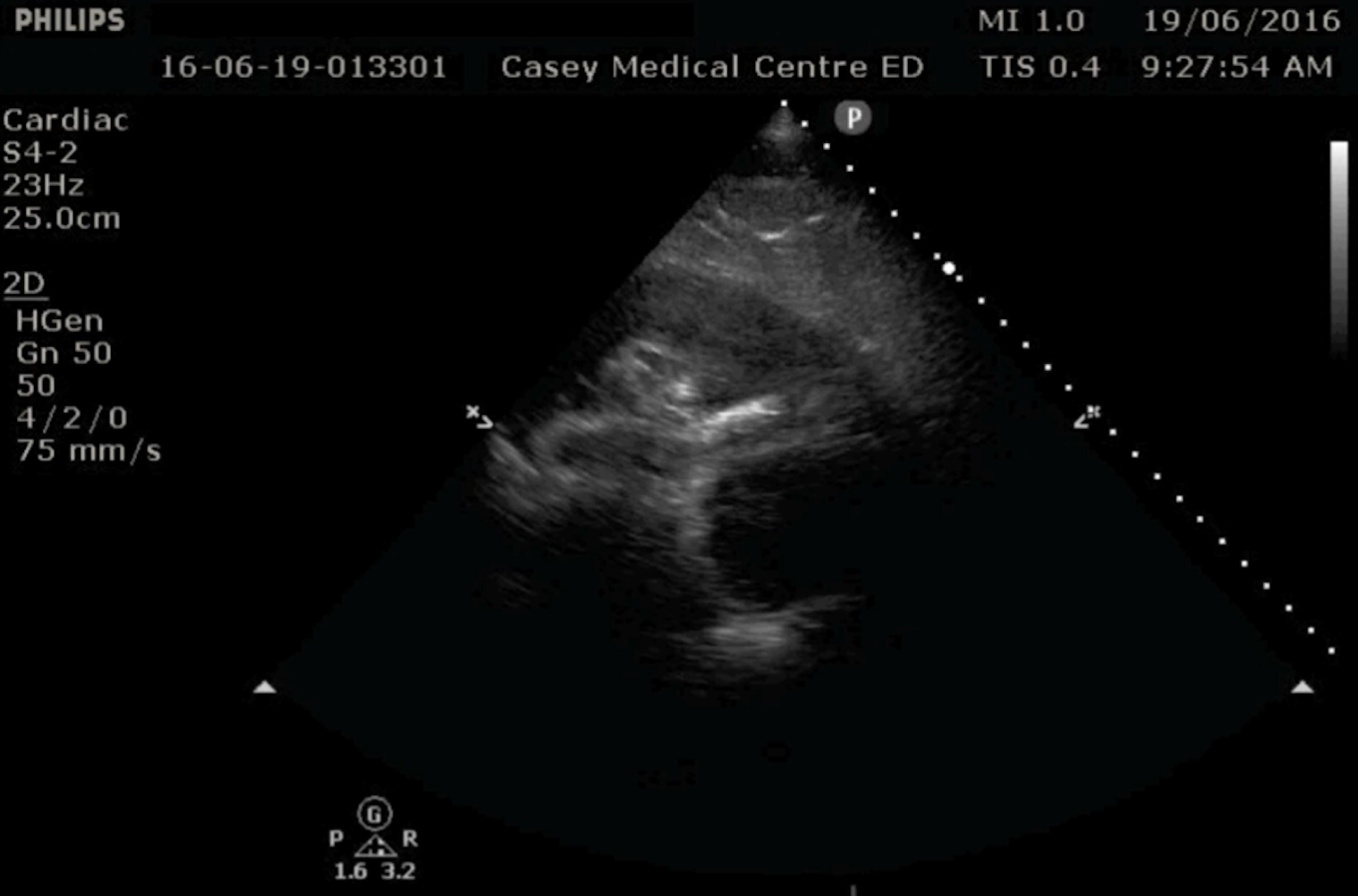 3 important findings on his POCUS
Tamponade

Large effusion   
RA and RV collapse
Non collapsible tricuspid annulus
2 DDx for the above pathology
What can cause Tamponade in this patient ?

Type A TAD
Ventricular rupture (free wall) not septum
2 specific strategies for utilising POCUS in the emergency management of above pathology
2 strategies in Pericardiocentesis

  Real time Vs land mark
  Biggest pocket of fluid
  Contrast (Agitated saline)
Contrast
Issues
Read the question carefully
Think before writing / typing
Why is this asked and what should I know?

Incorrect interpretation of the questions
Incorrect interpretation of the image
Forgetting the patient himself
Non specific enough description
Some answers
- This is not a recognisable view of any cardiac ultrasound I know

- Presumably this would be a subcostal view yet nothing is identifiable 
 
Recommendation:
Write your best guess rather than criticising the question 

In real life this might be the best picture you get and YOU HAVE TO MAKE A DECISION 

You can guess tamponade and write based on the expected findings
General recommendations
Don’t Make up findings 
      Be as specific as possible
      Write something no one can argue
      Don’t use generic answers without any context or meaning 
 
      Don’t repeat yourself ( Try to categorise your answer)
      
READ THE QUESTION AND ANSWER THE QUESTION
Mark out of  12
Min      0
Max     10
Mean   4.3
Mode   4

Pass rate for pass mark 7: 15%


Pass rate for pass mark 8: 7.5%
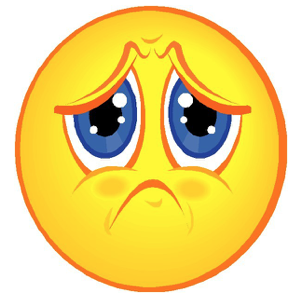 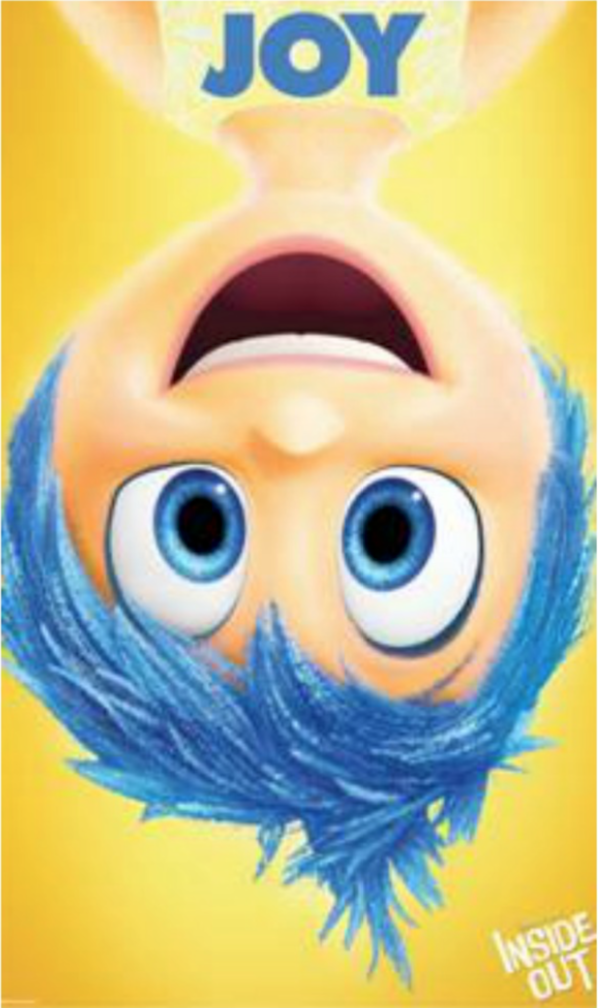 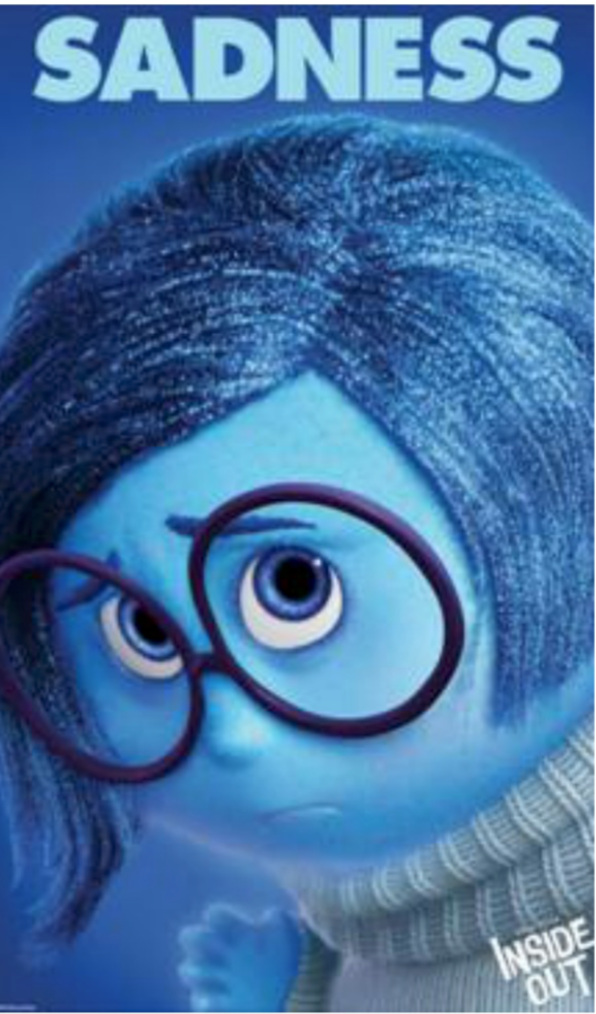 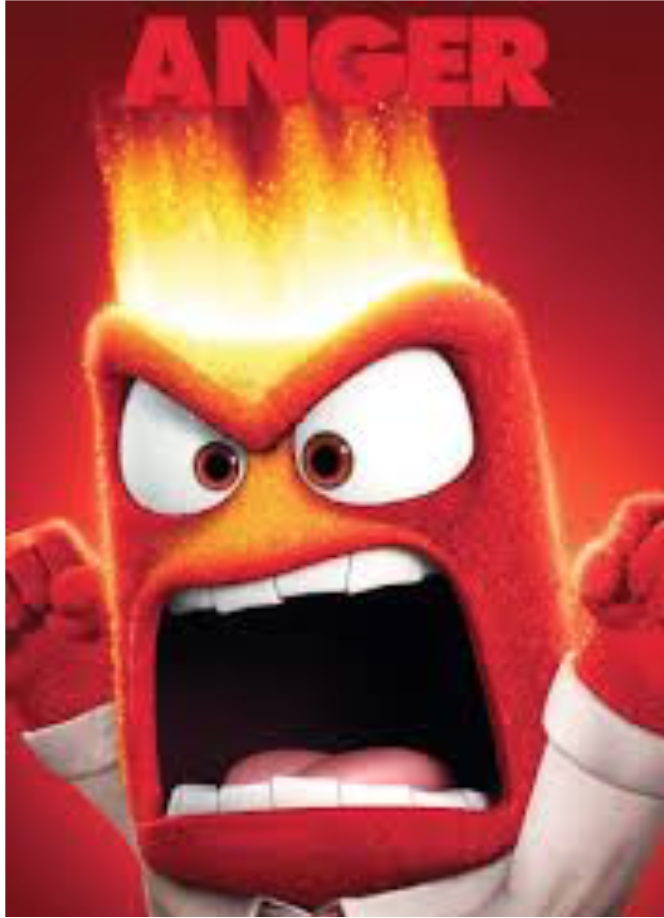 Some
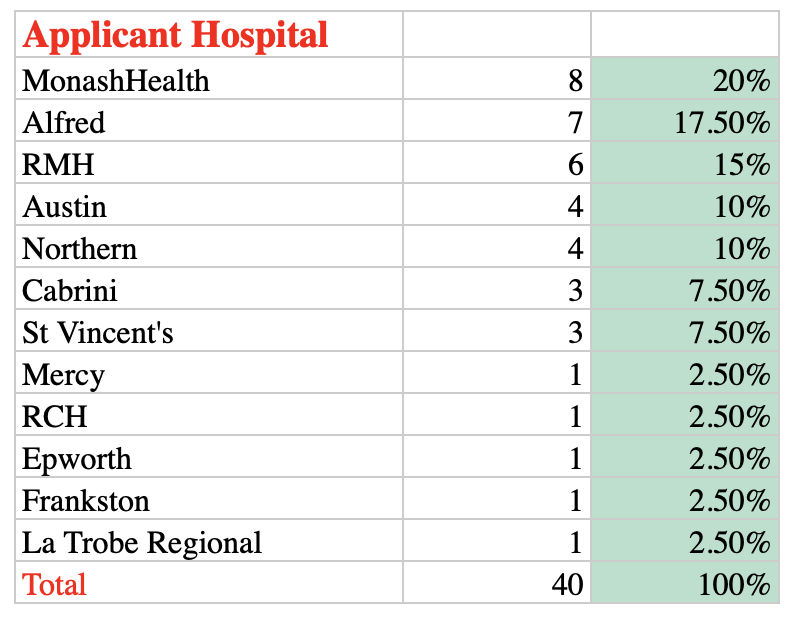 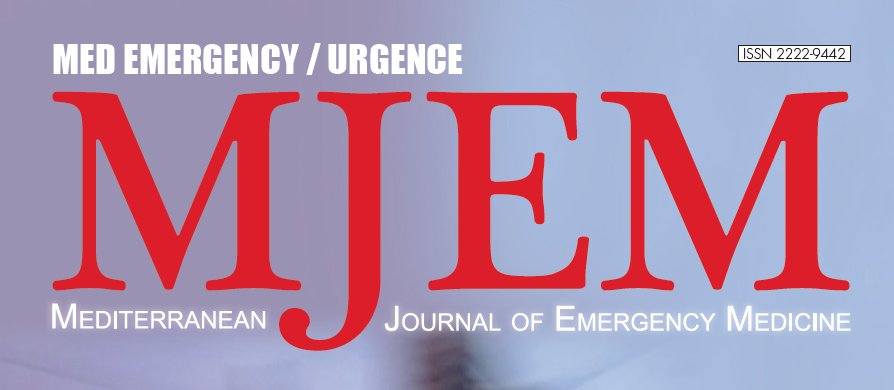 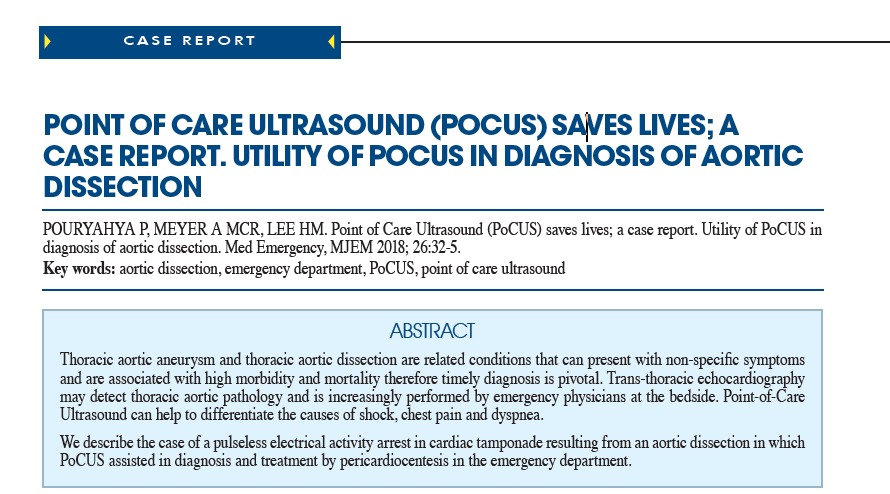 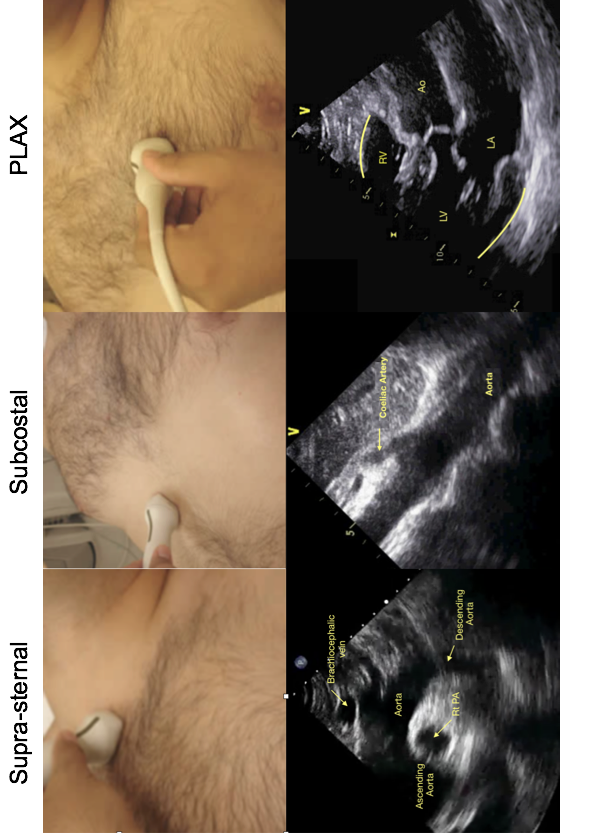 TAD
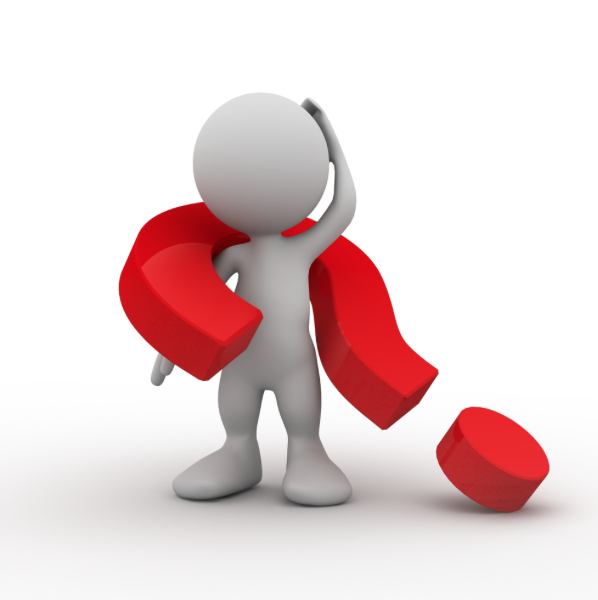